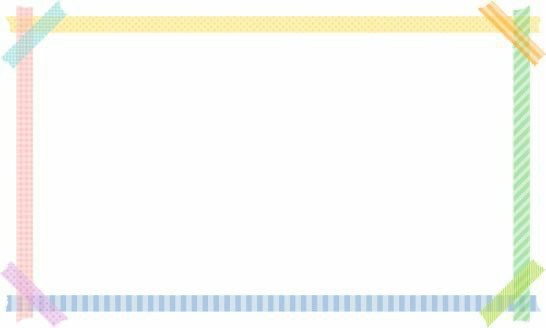 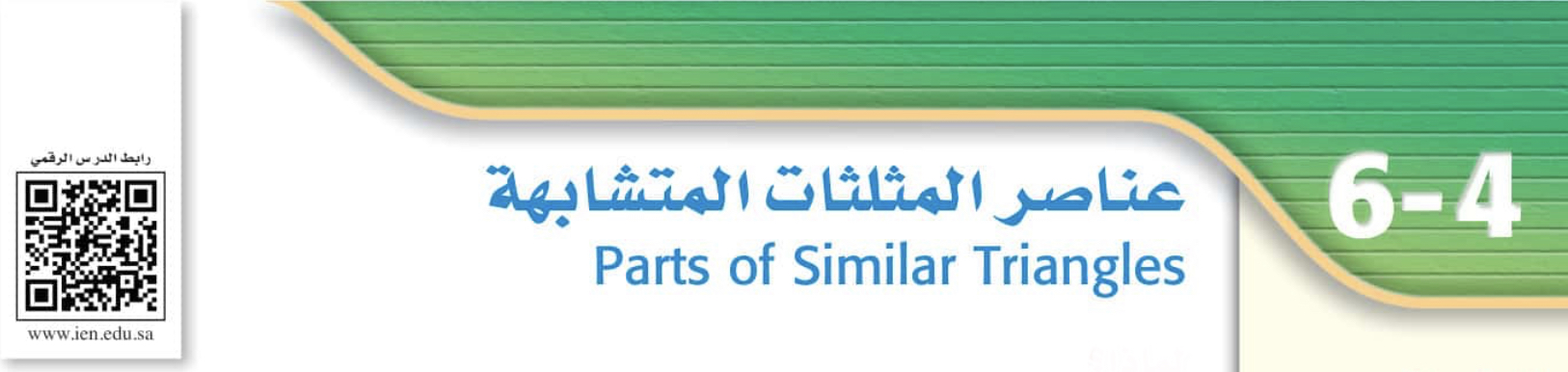 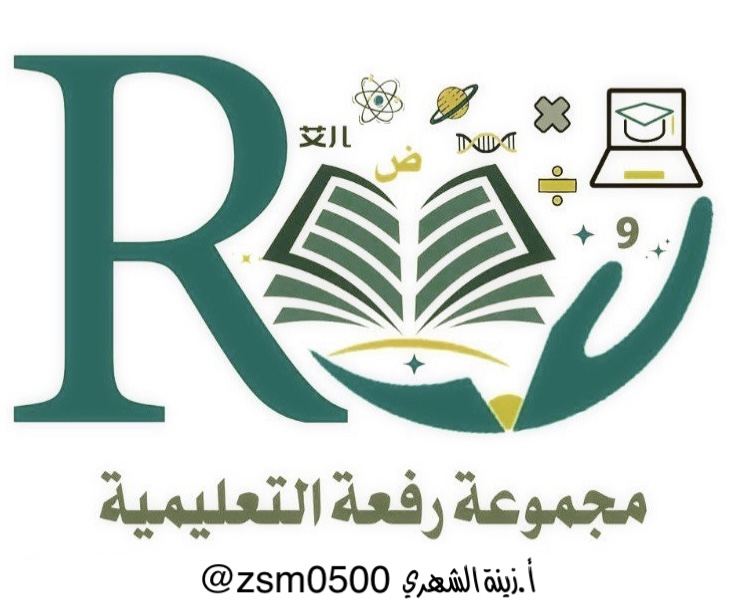 مبارك
 عليكم 
الشهر
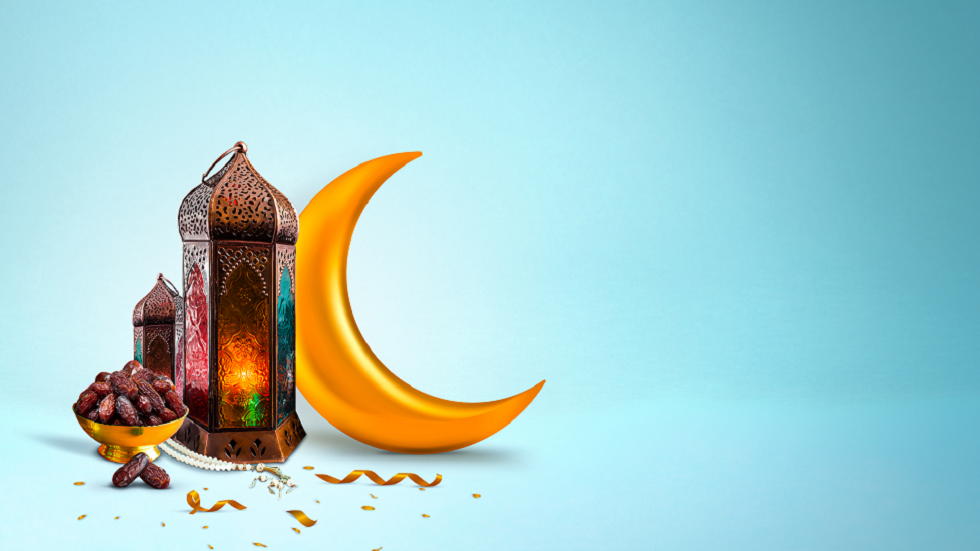 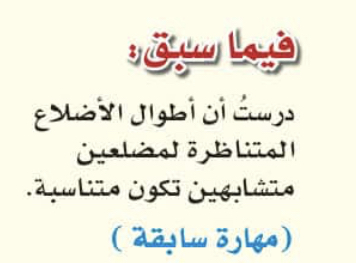 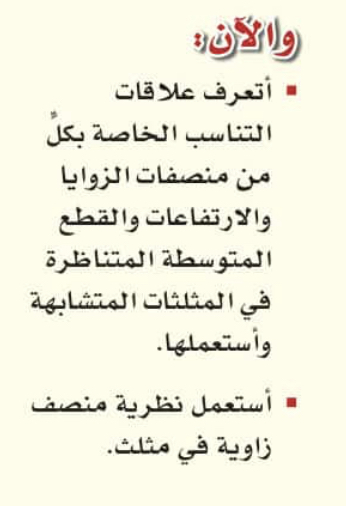 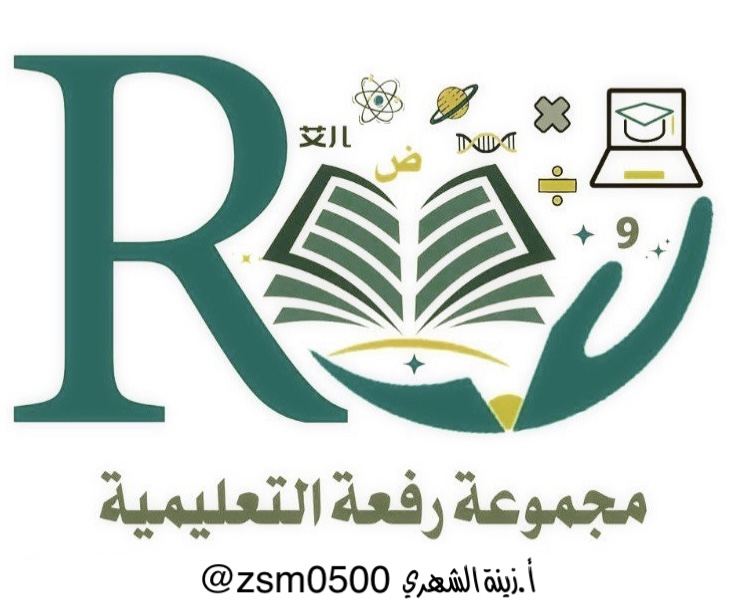 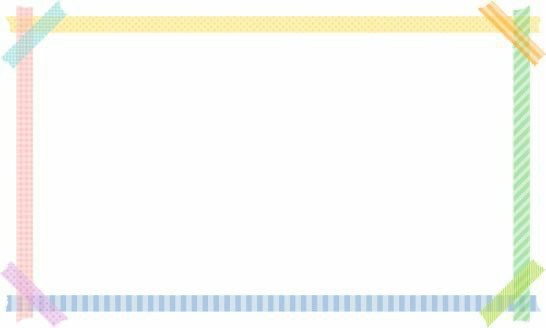 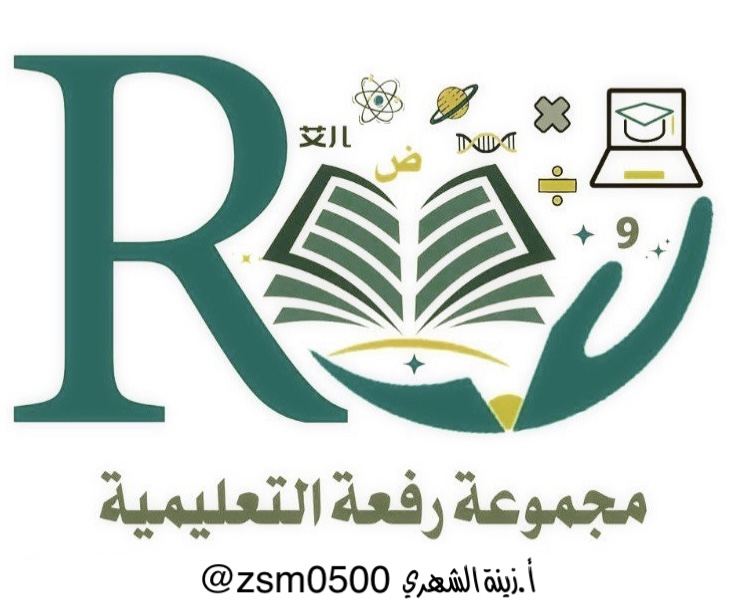 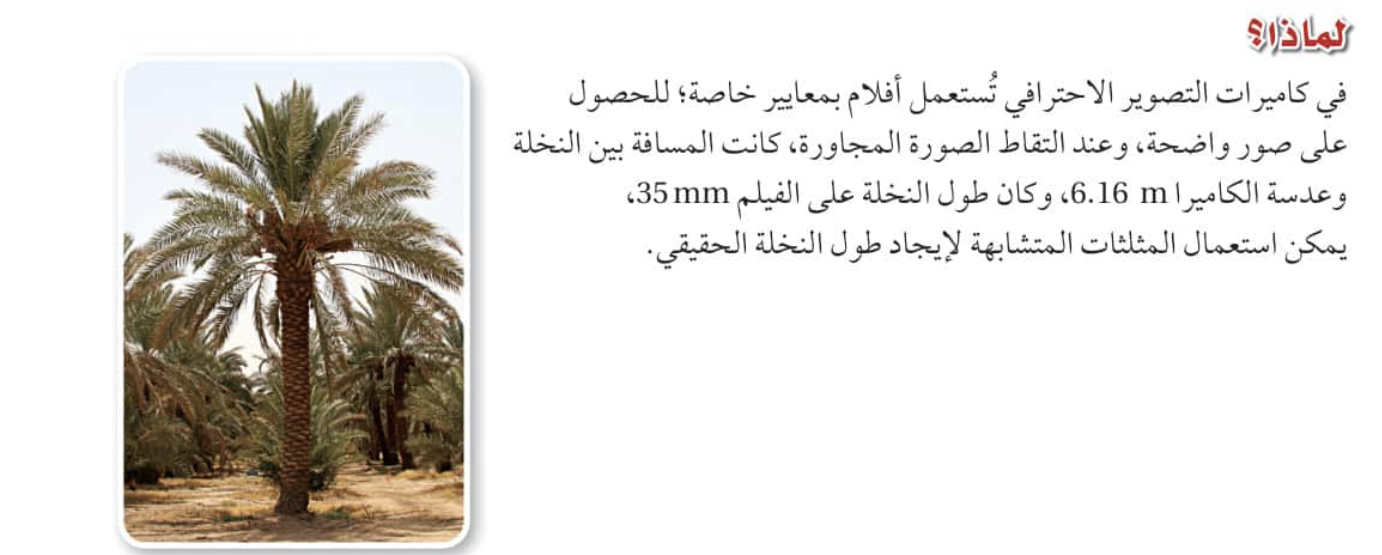 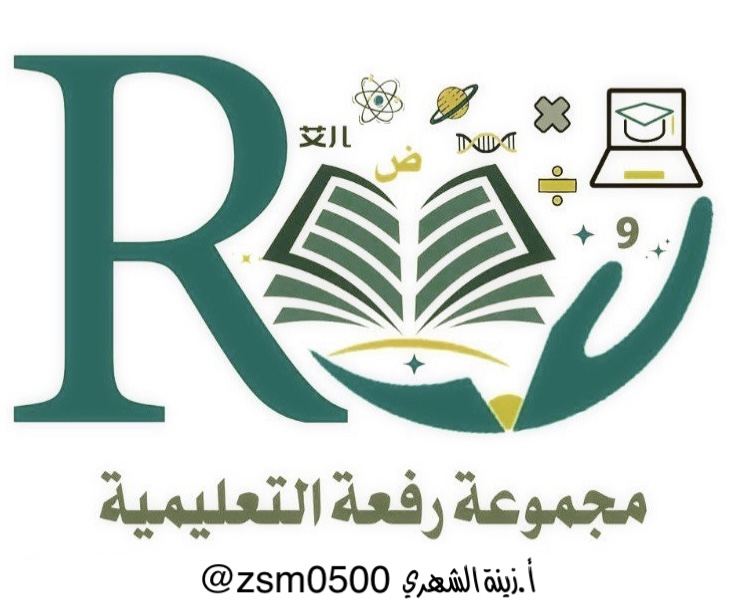 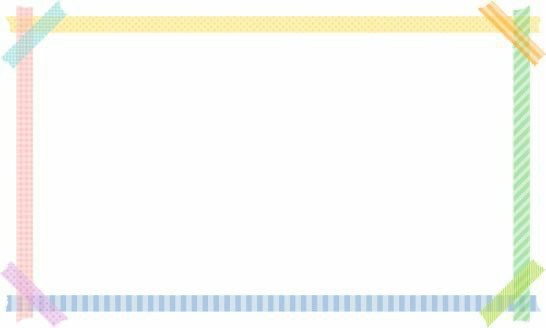 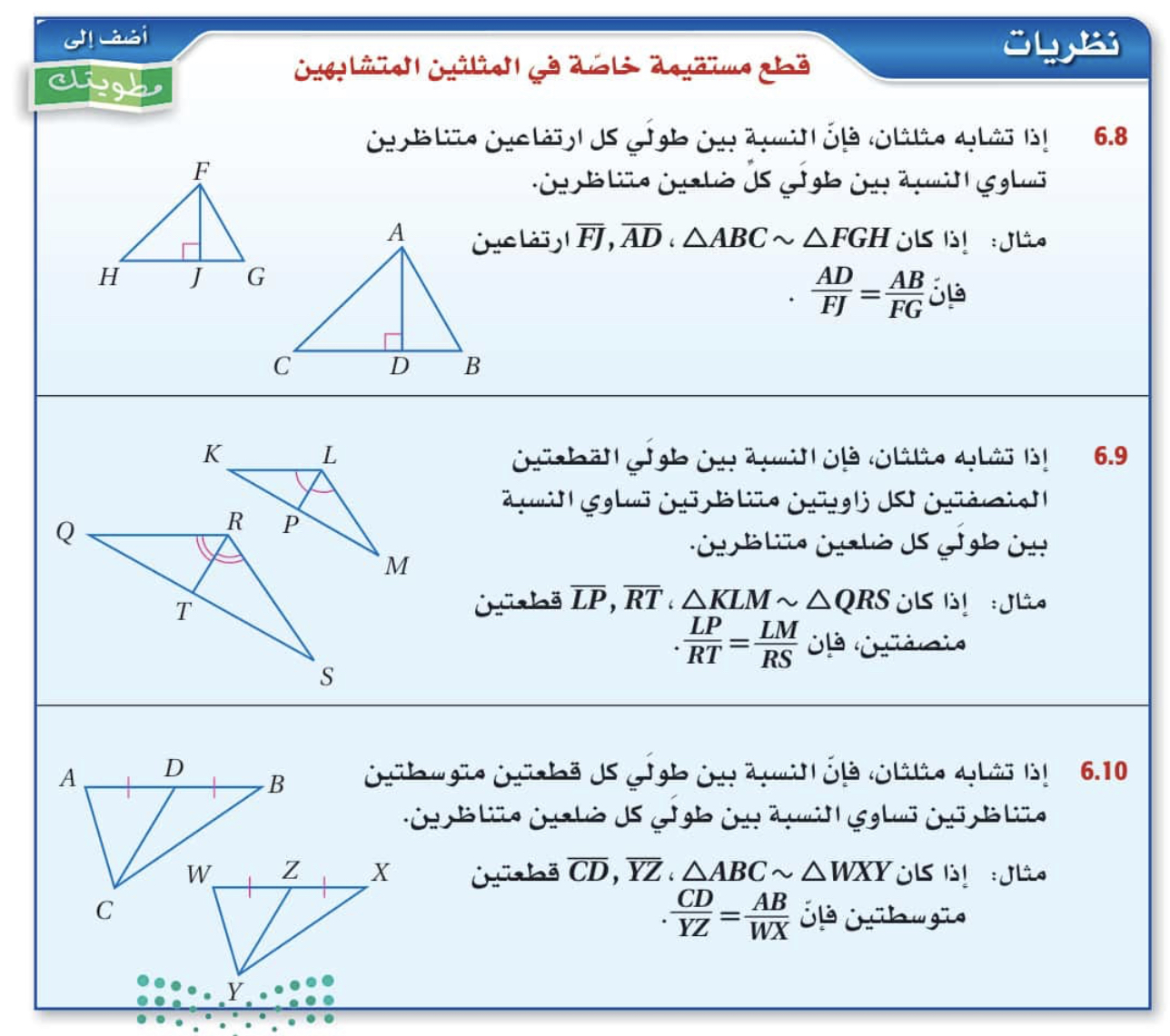 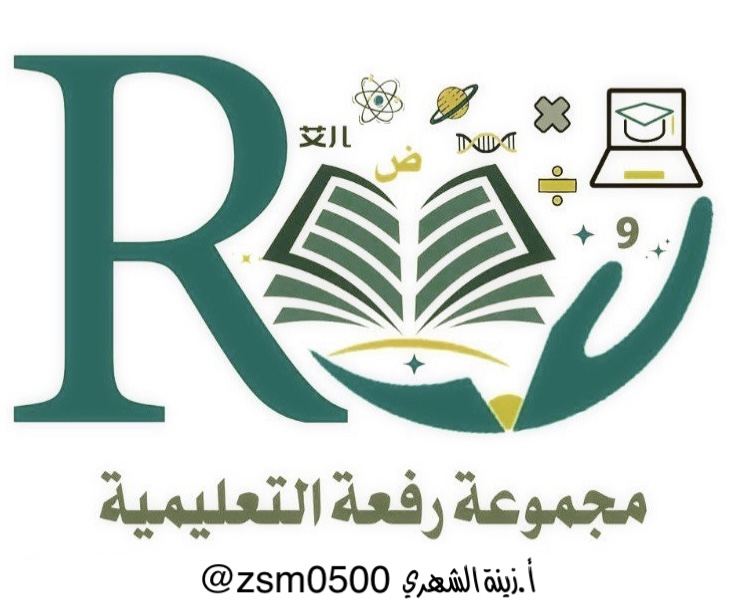 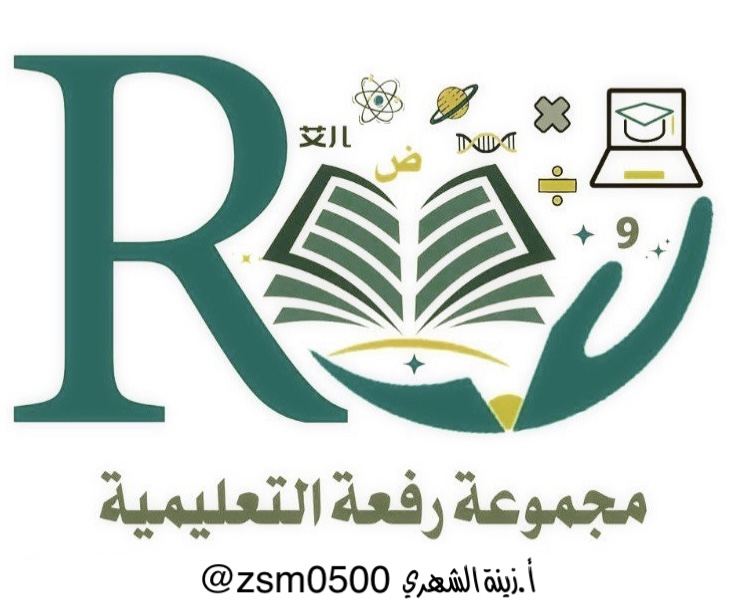 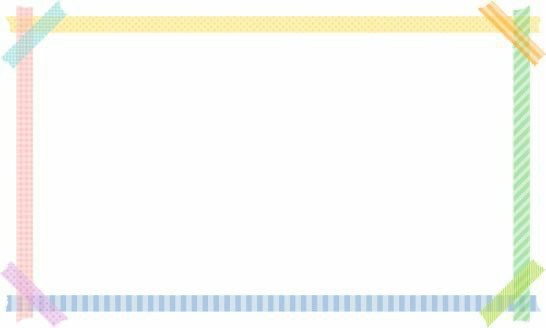 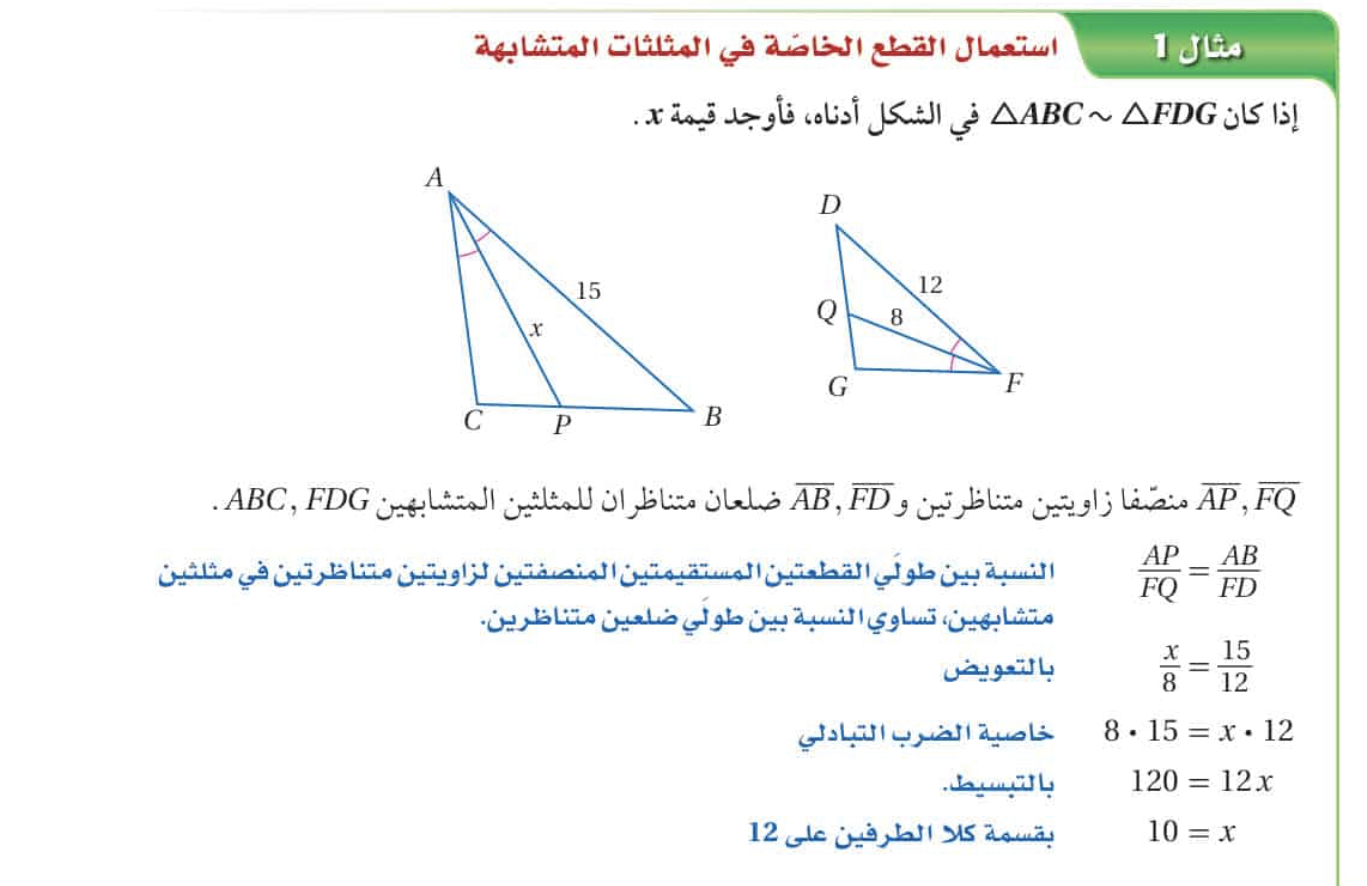 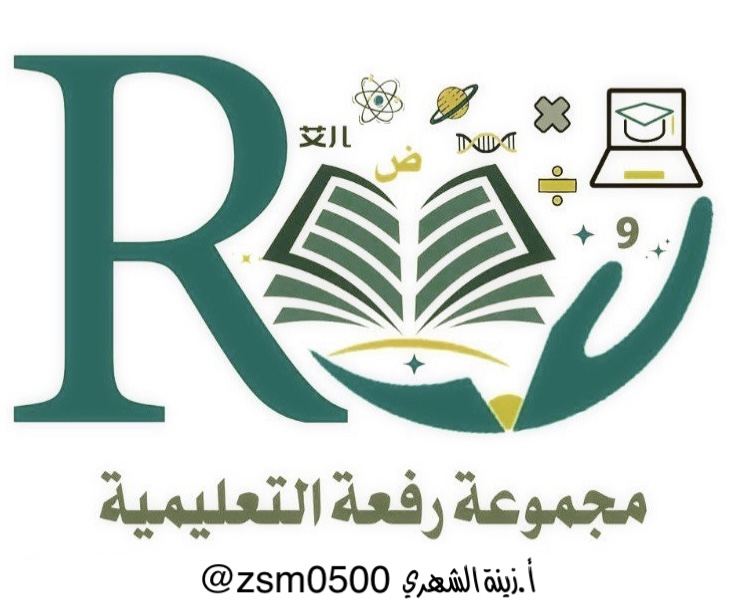 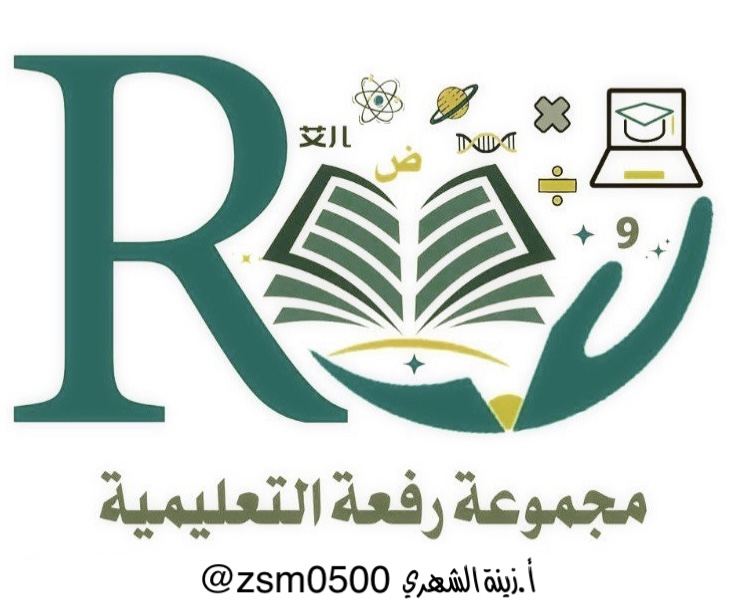 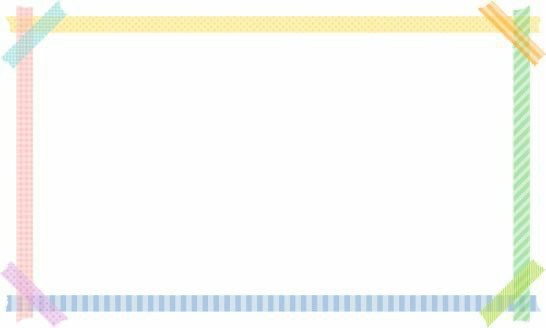 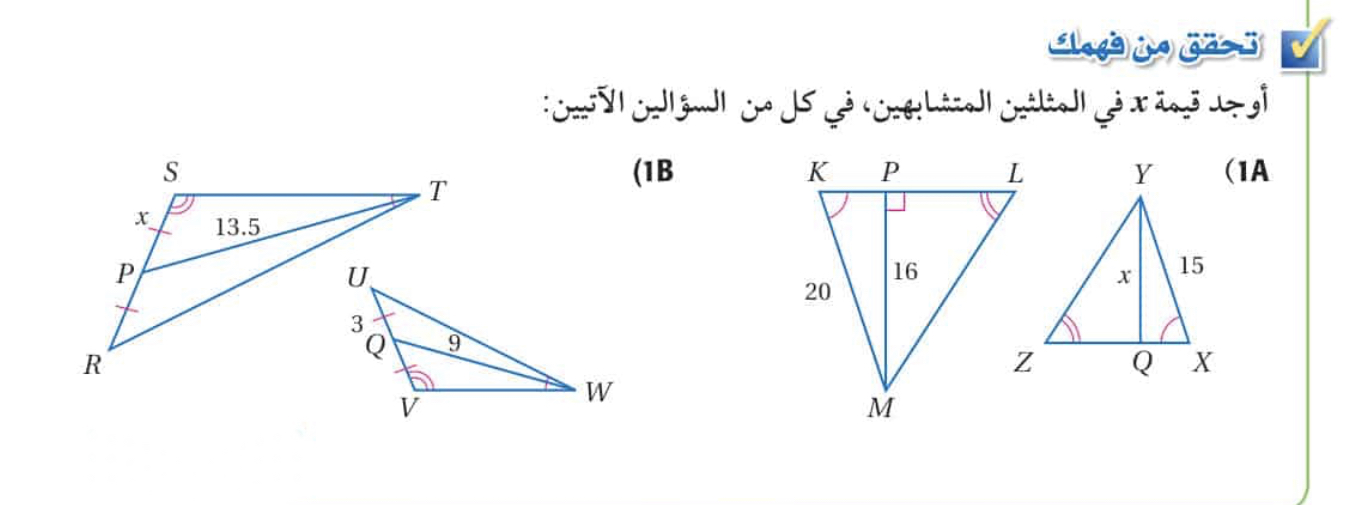 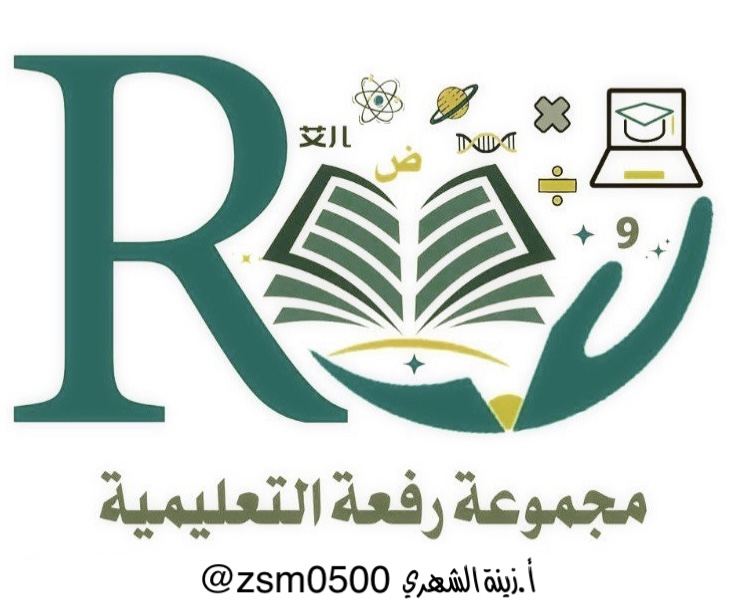 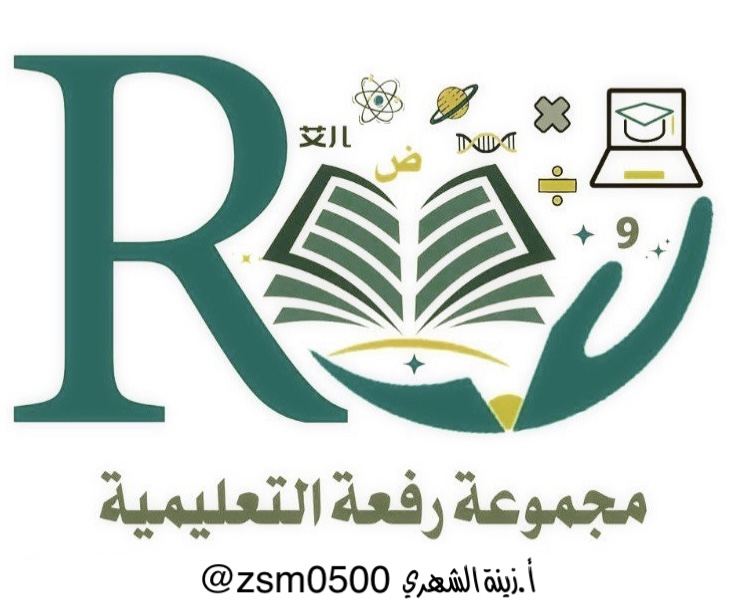 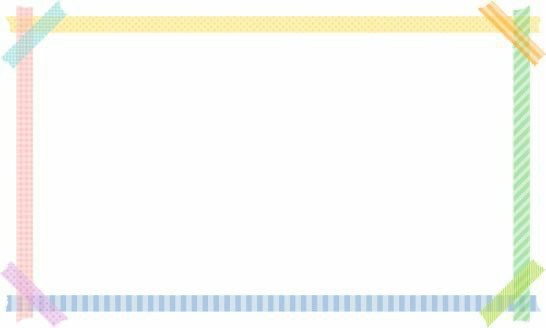 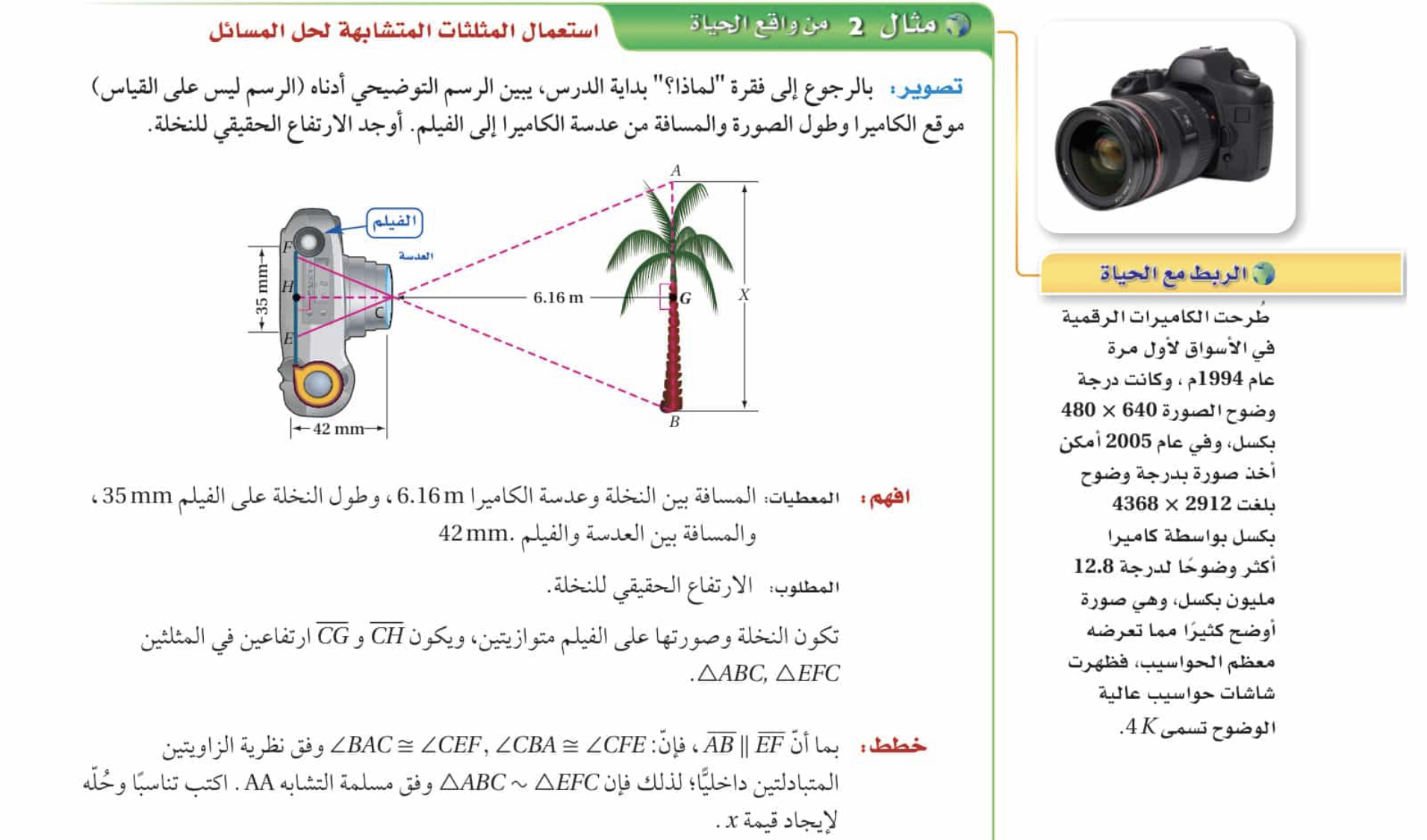 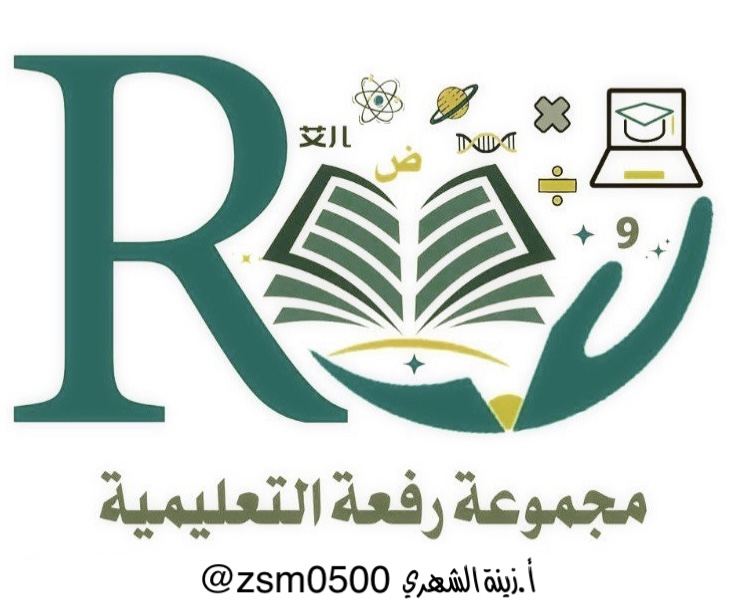 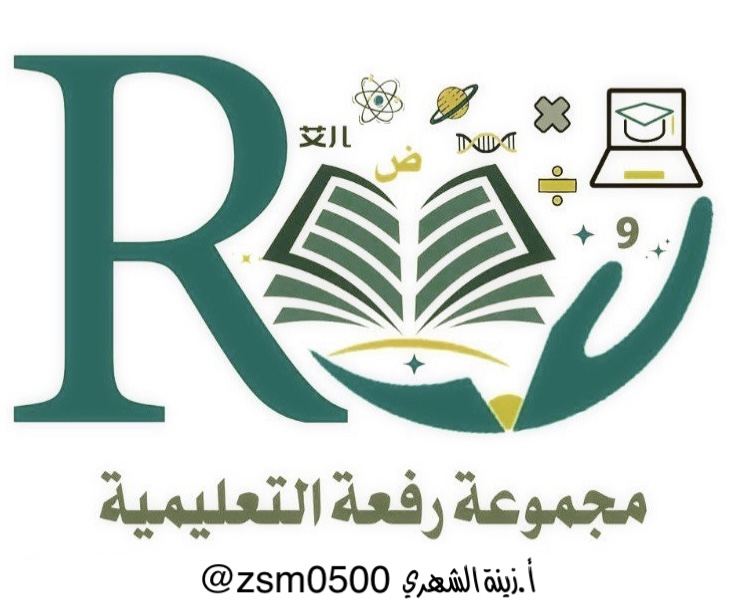 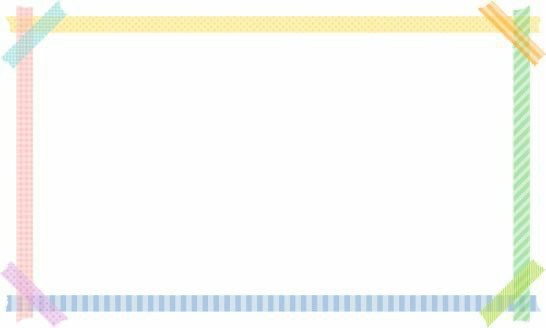 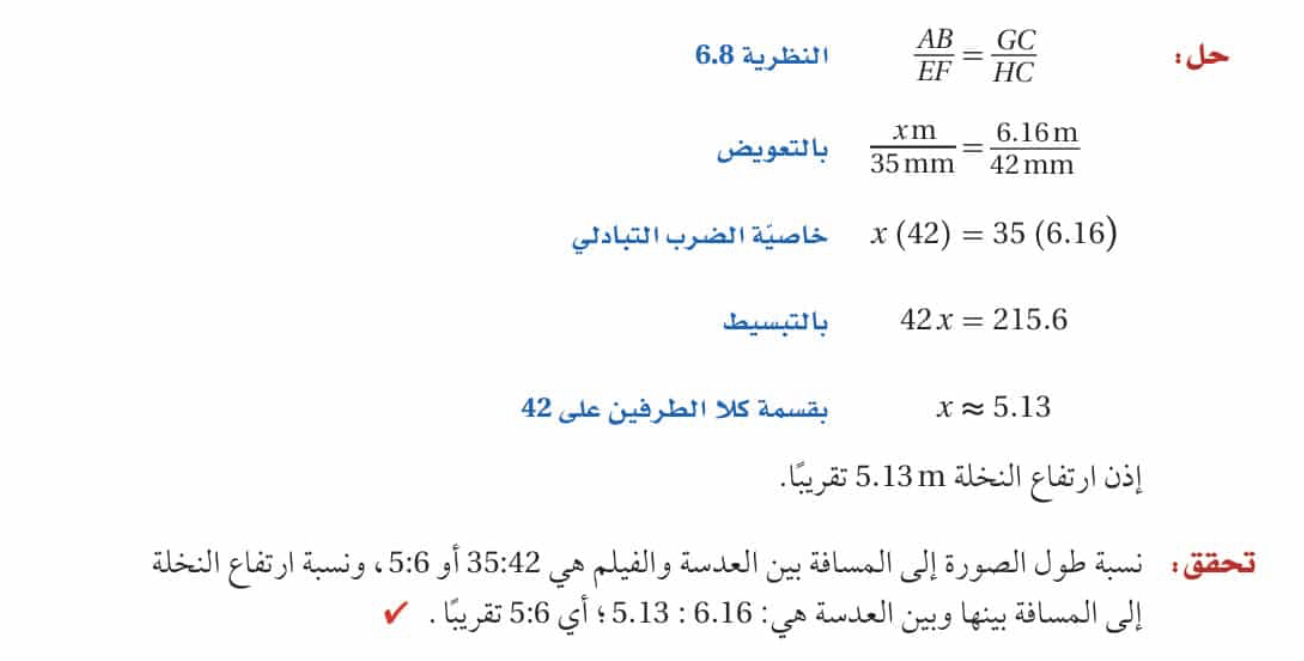 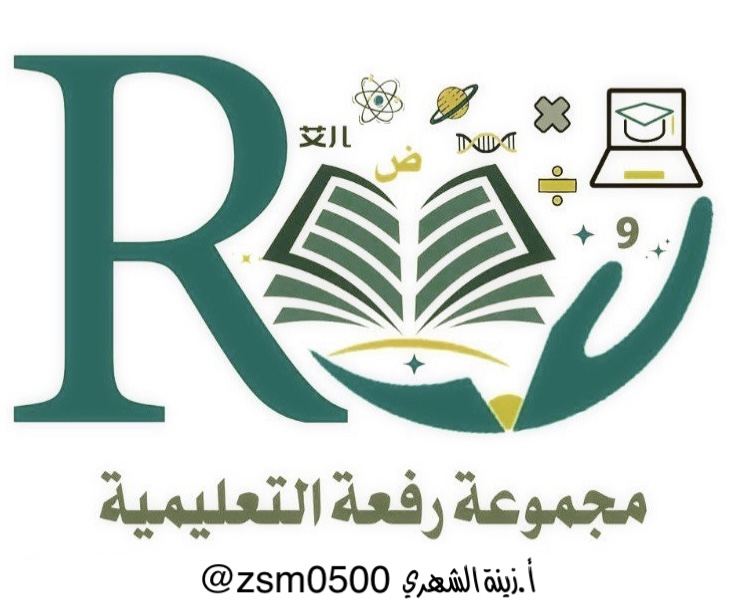 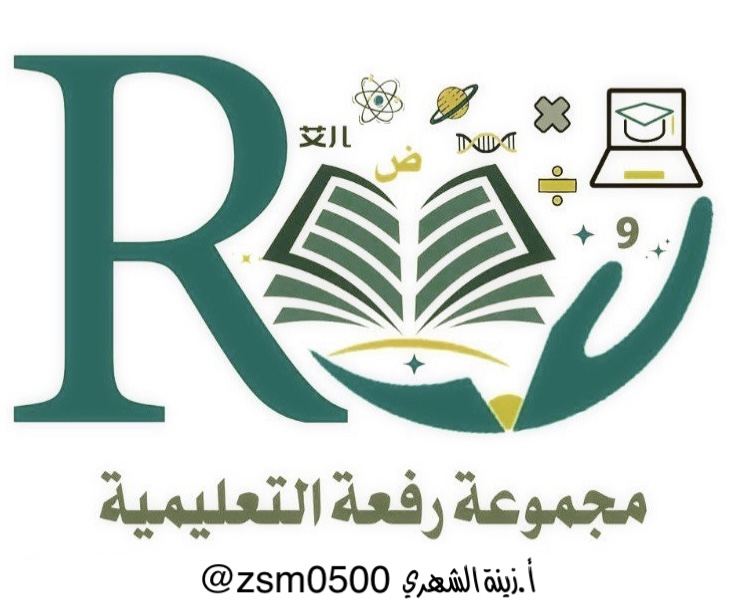 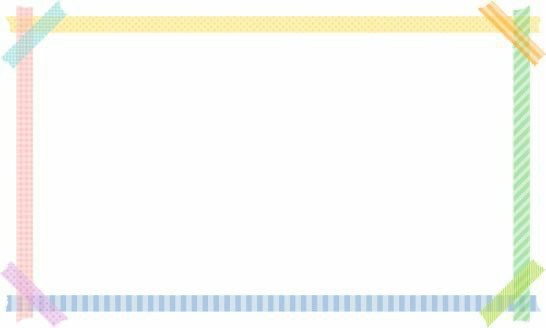 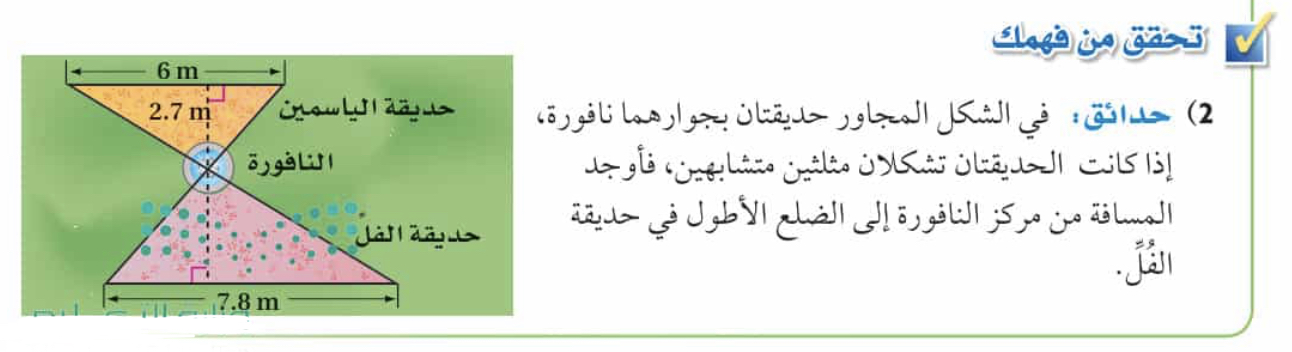 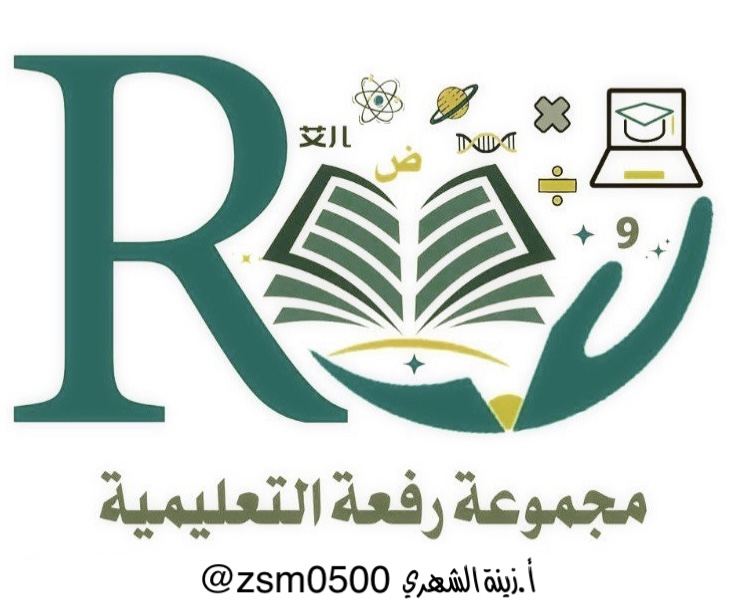 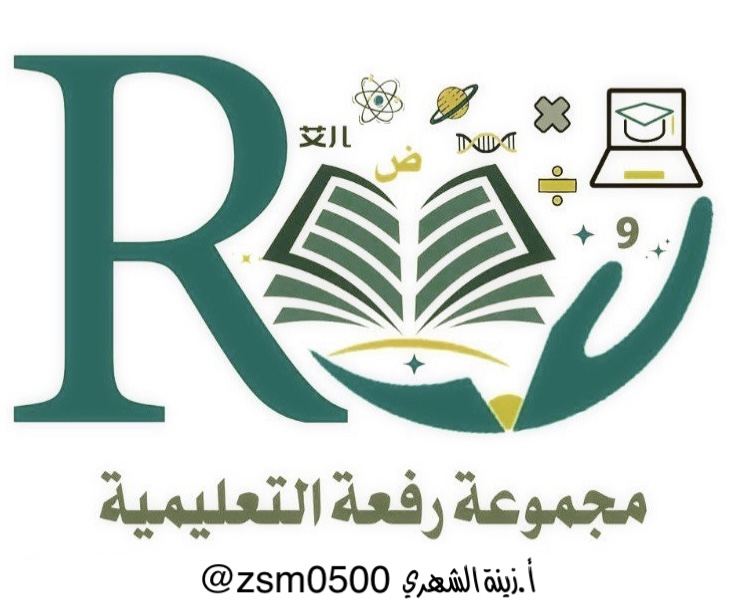 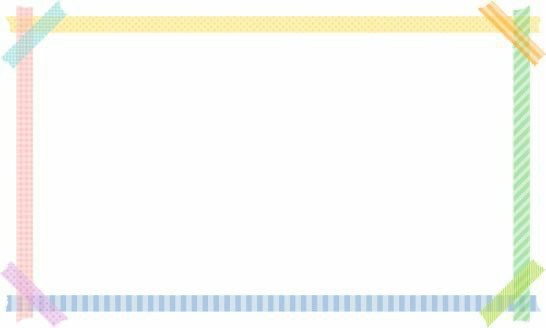 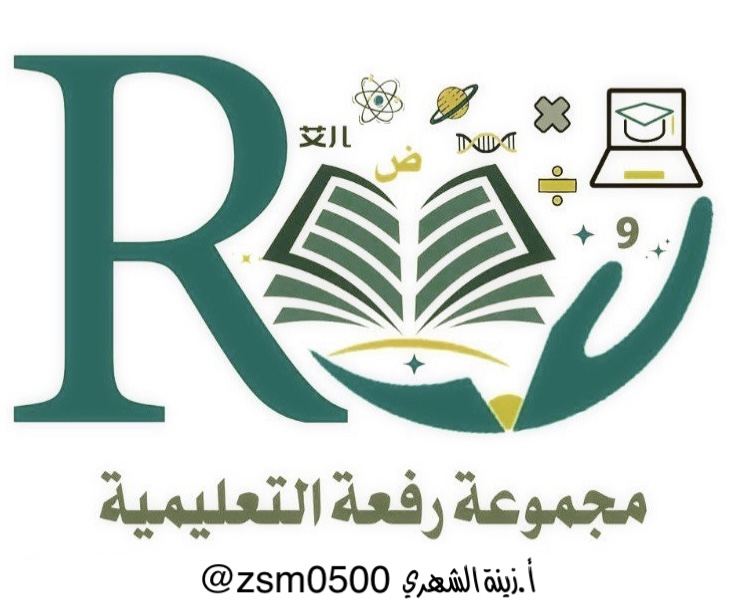 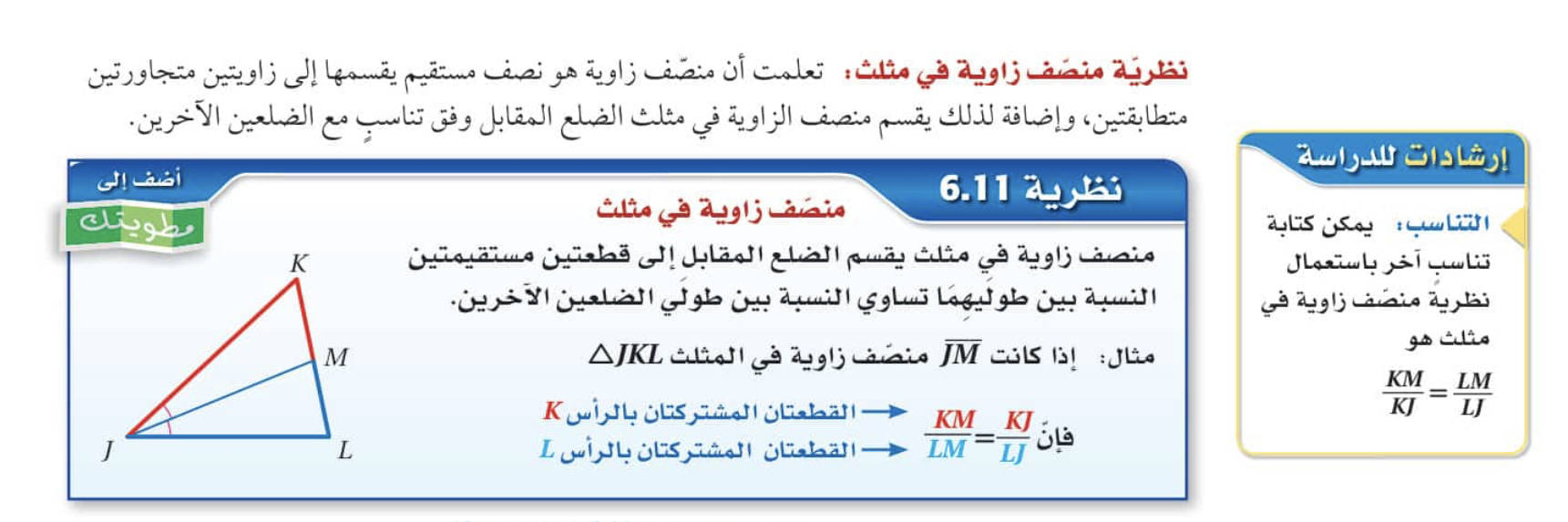 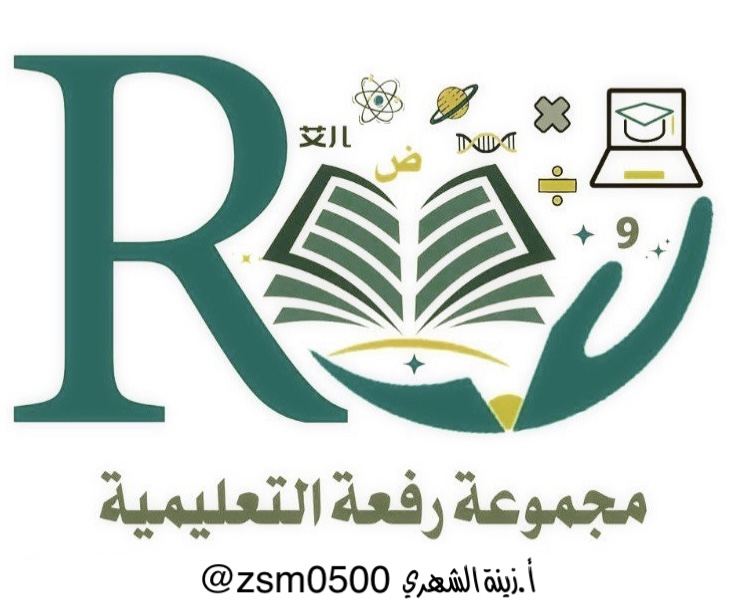 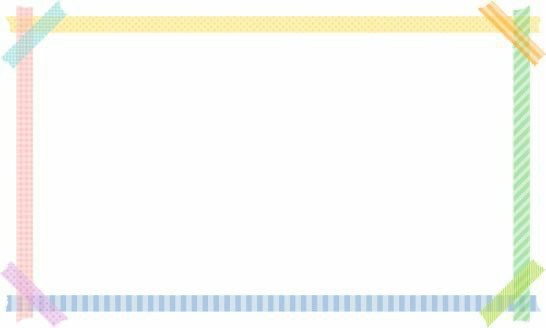 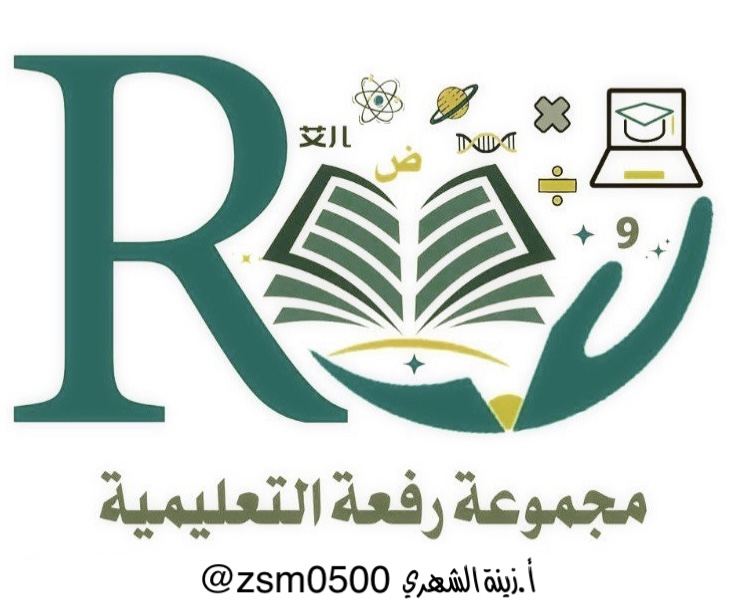 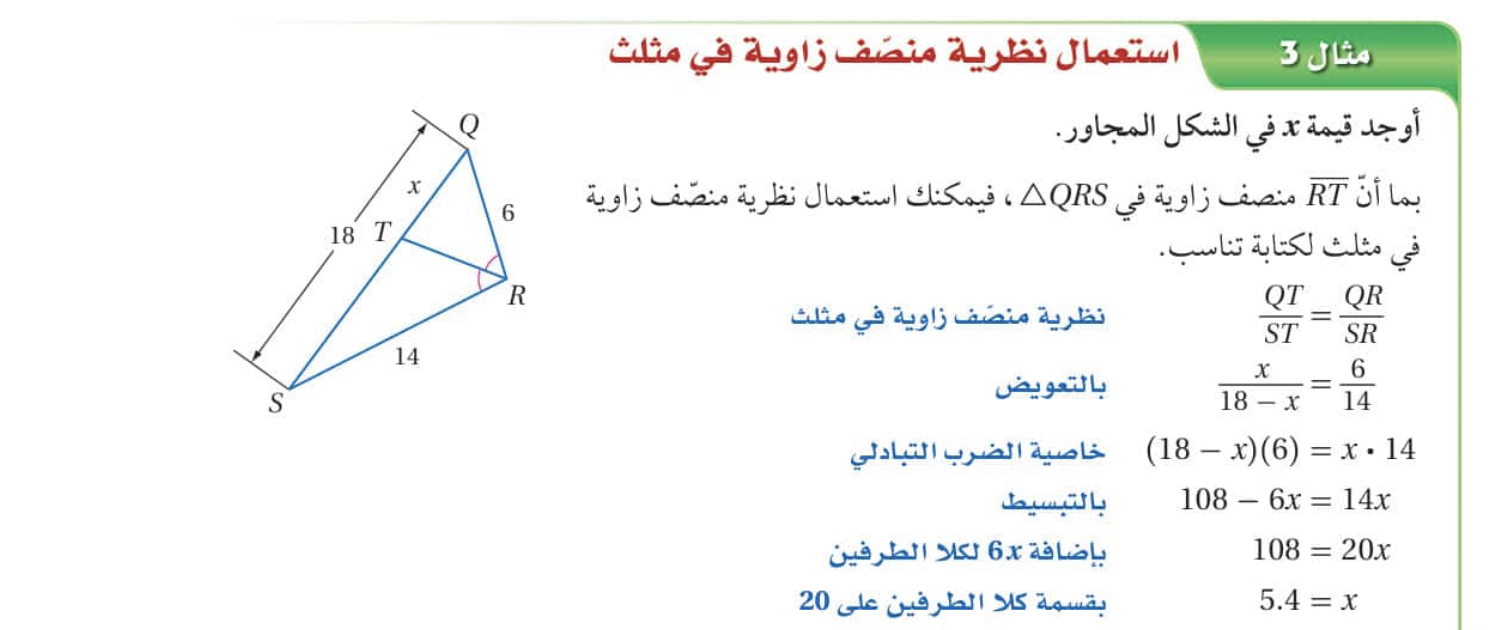 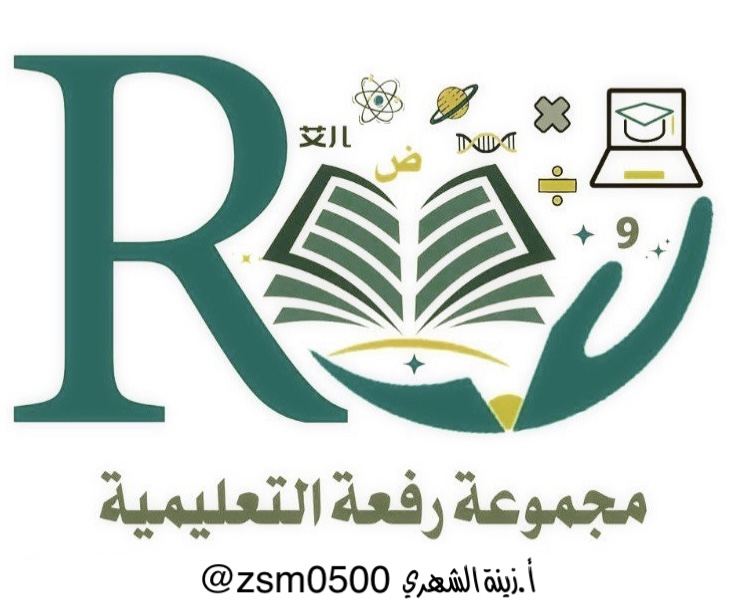 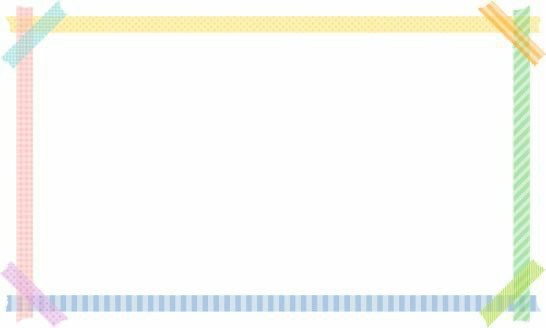 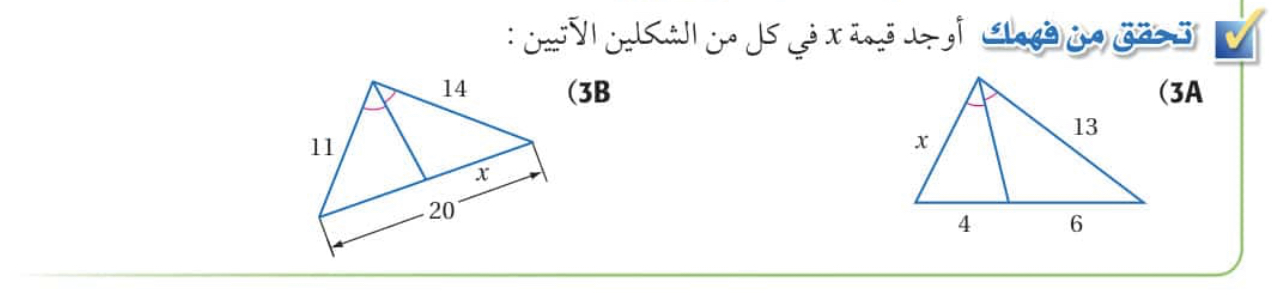 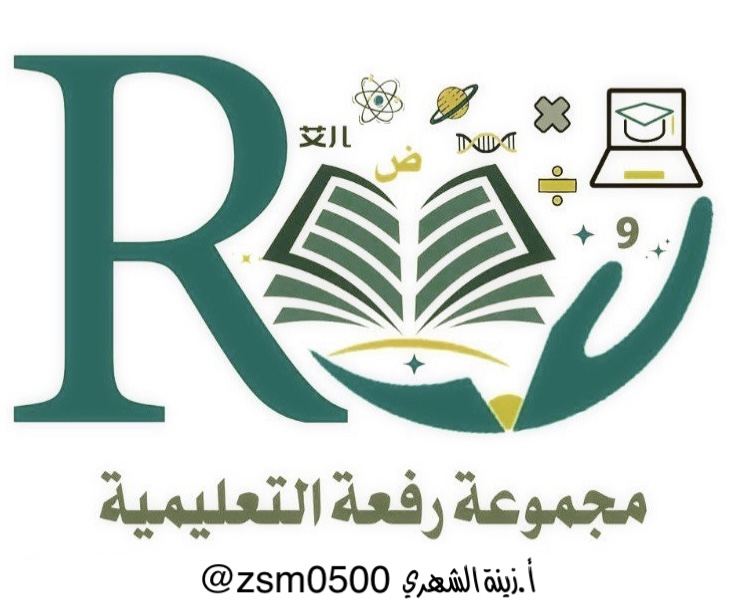 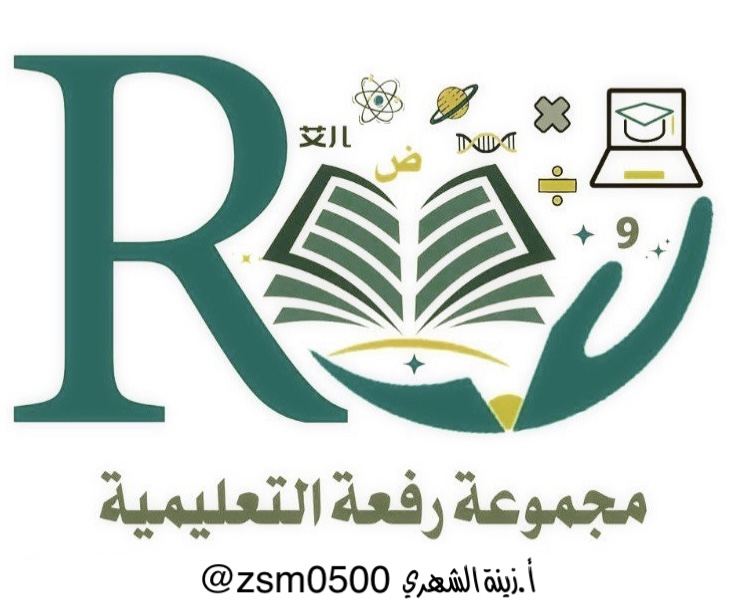 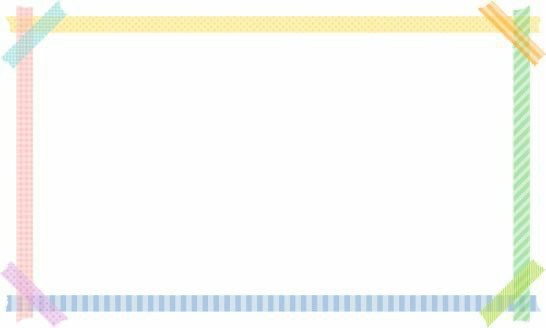 استراتيجية الرسائل الملونة:
تخفي كل رسالة سؤال على كل مجموعة اختيار لون ثم حل السؤال
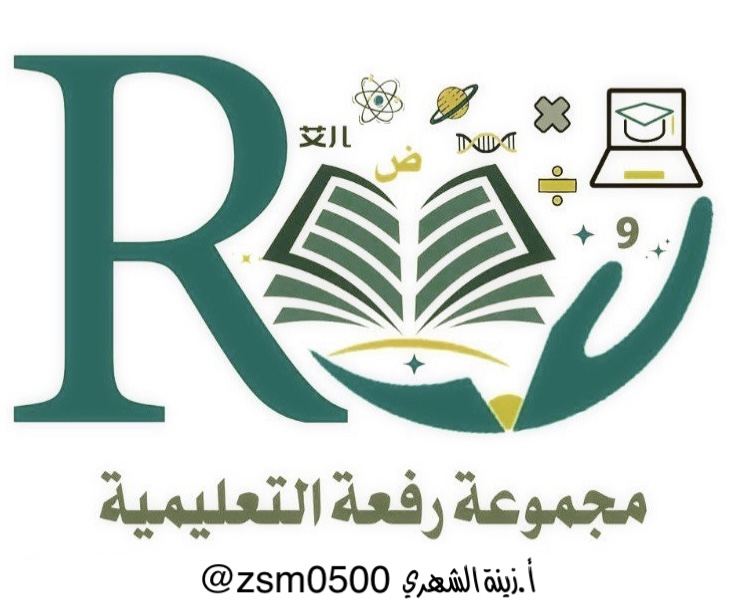 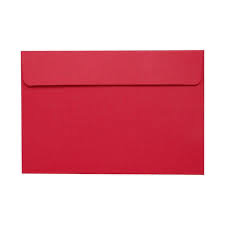 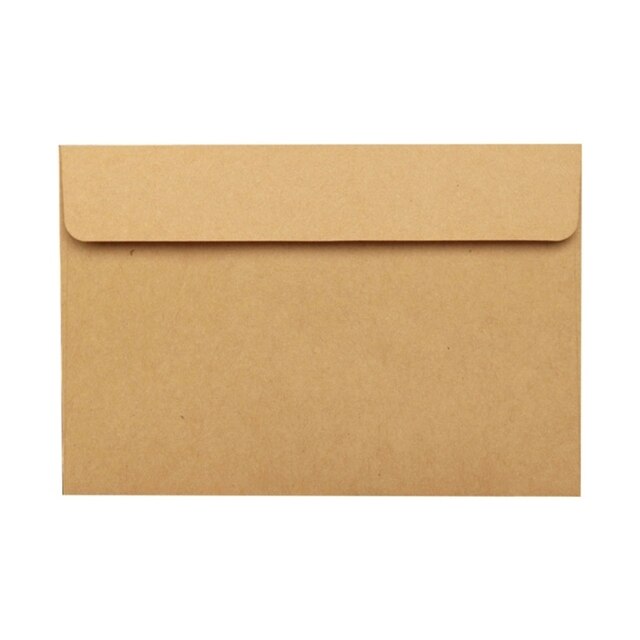 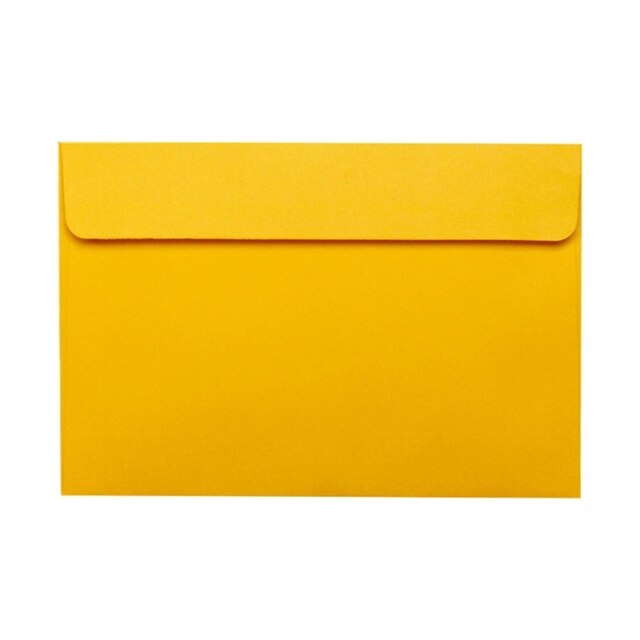 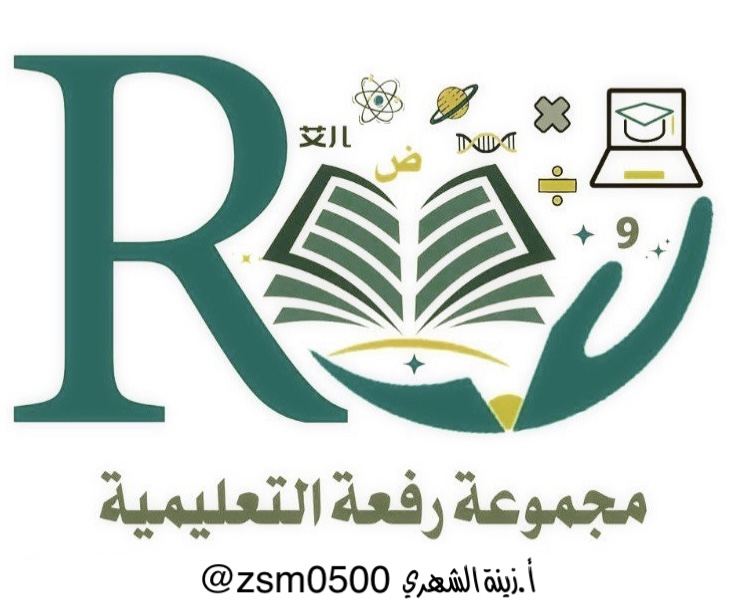 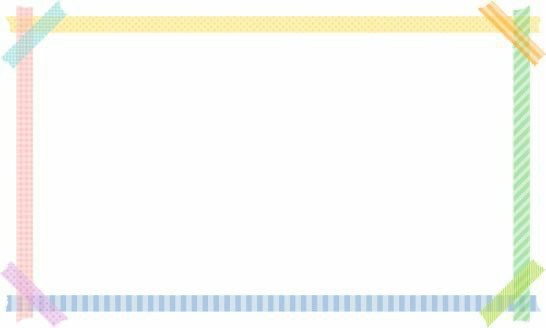 استراتيجية الرسائل الملونة:
استخدم الكتاب المدرسي لحل السؤال…
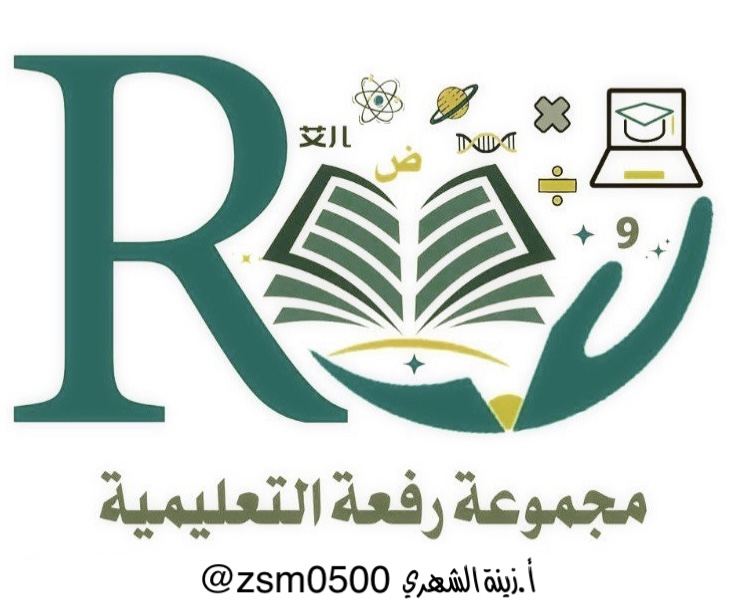 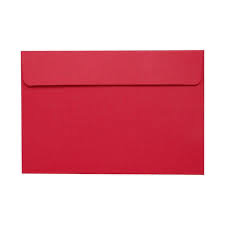 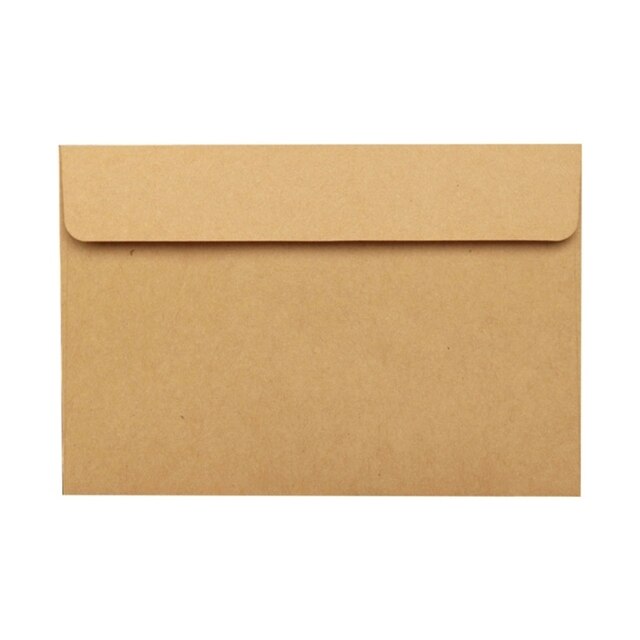 تأكد
(1)
اكتشف الخطأ
       (22)
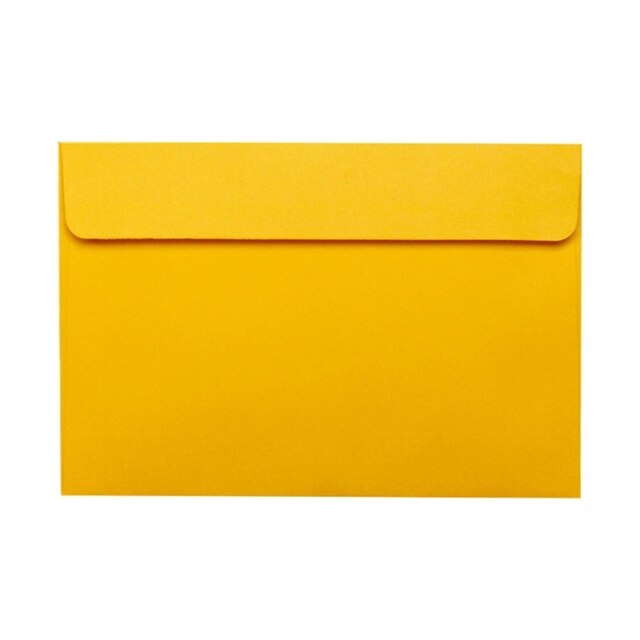 تدرب
(5)
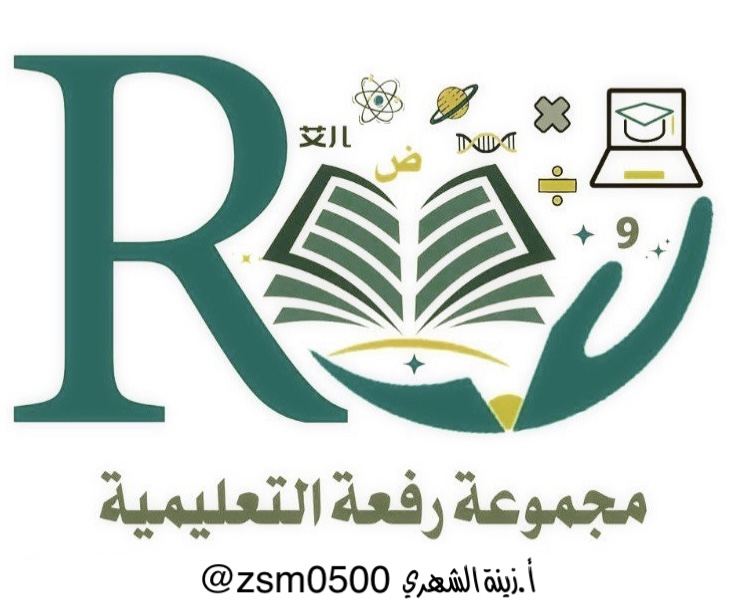 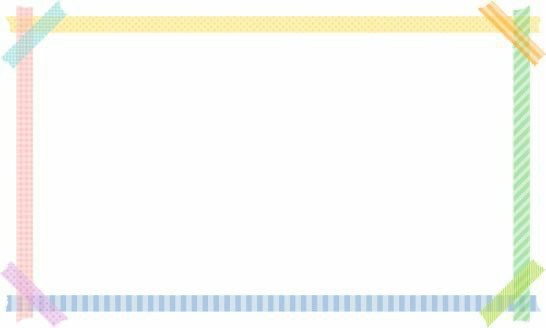 الواجب المنزلي
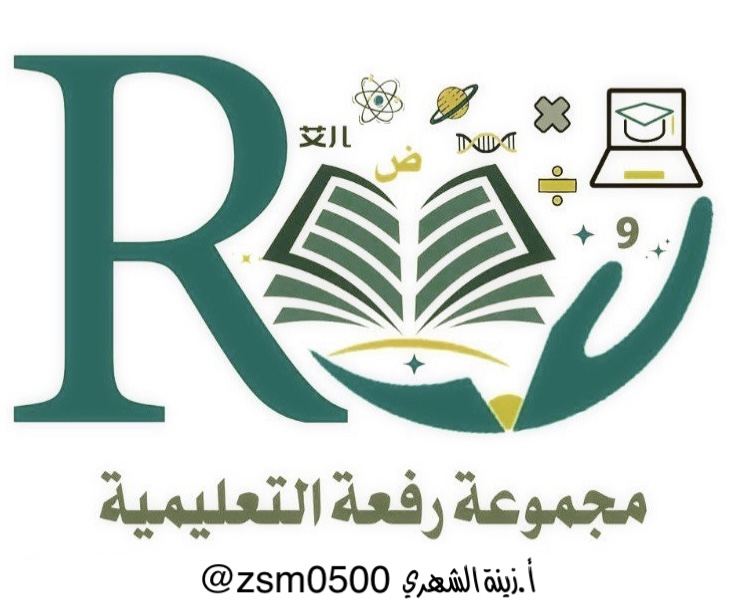 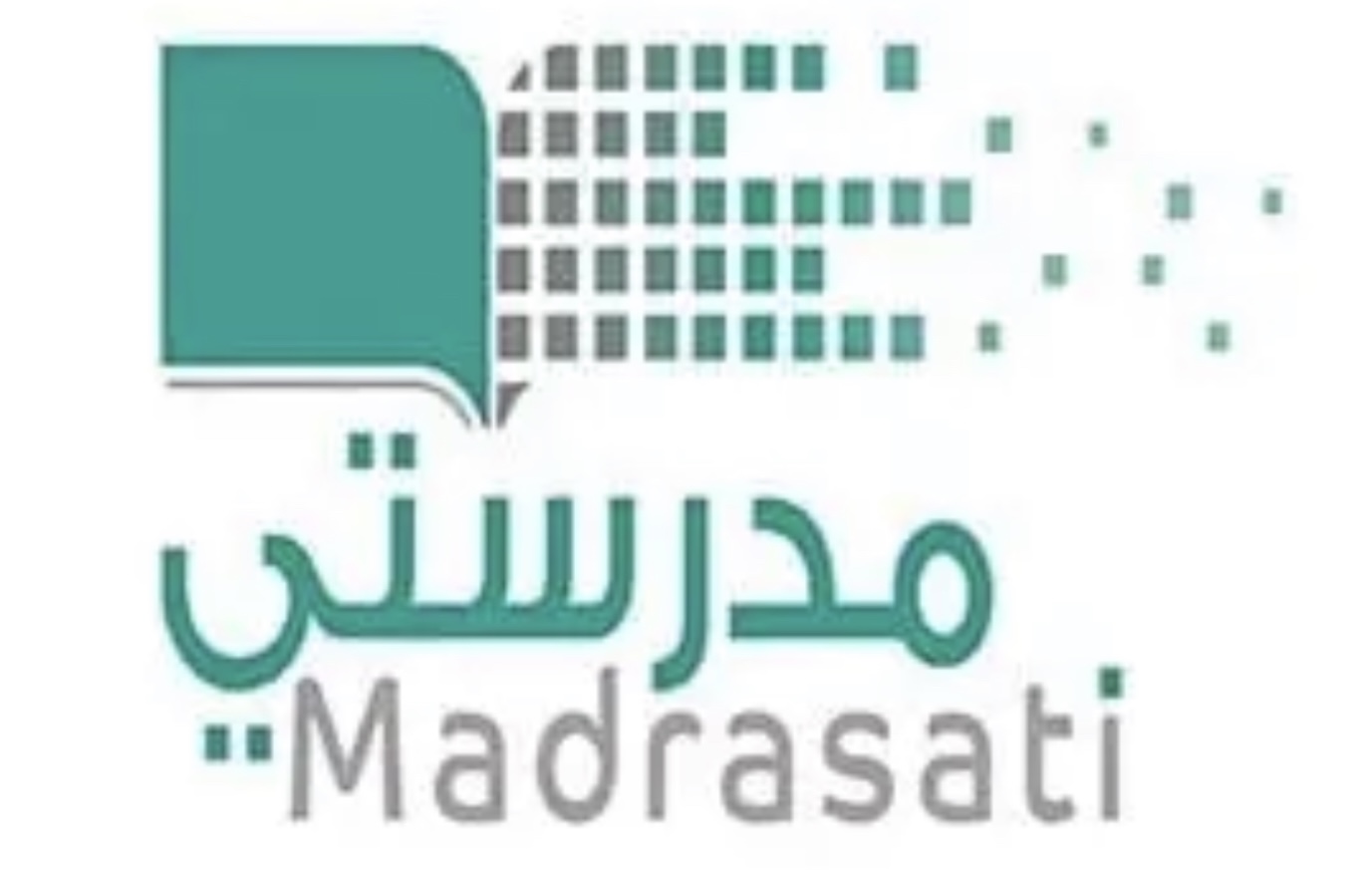 الكتاب المدرسي
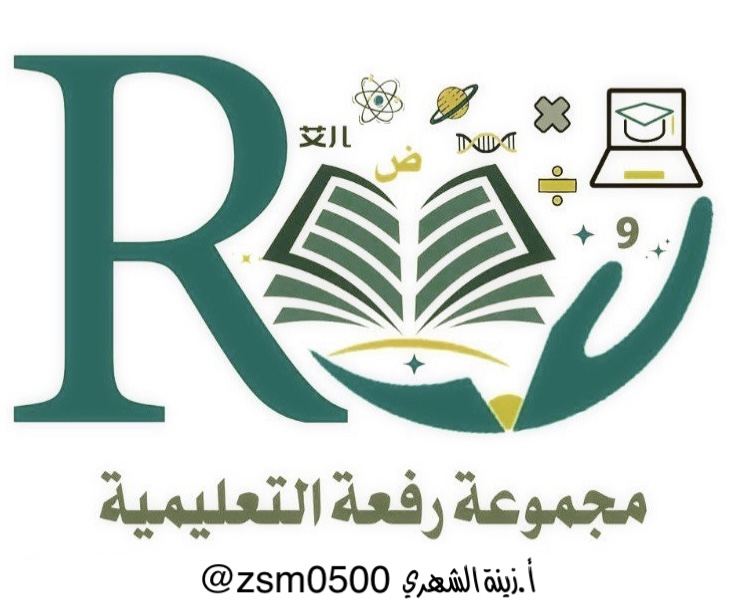